撒母耳記下
晨光團契
02.09.2024
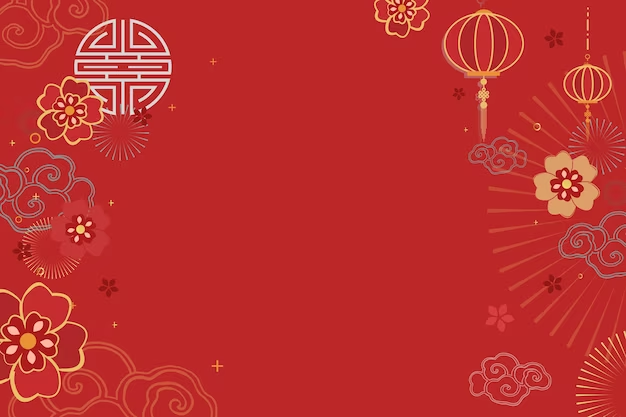 恭賀晨光團契的家人們:
主恩滿滿，新年快樂
晨昏親近神年年長進更長進
光鹽見證主天天就是要幸福
2/8/2024
撒母耳記下簡介  晨光團契  陳堯健牧師
2
關於撒母耳記:
你對撒母耳記下的印象又是甚麼??
你從撒母耳記上這卷書查經學到了甚麼?
你想從撒母耳記下這卷書查經學到甚麼?
2/8/2024
撒母耳記下簡介  晨光團契  陳堯健牧師
3
撒母耳記在哪裡?
摩西五經
約書亞記
士師記
撒母耳記
列王紀
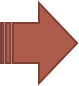 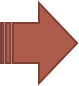 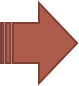 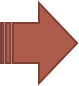 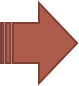 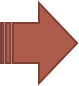 路得記
歷代志
2/8/2024
撒母耳記下簡介  晨光團契  陳堯健牧師
4
撒母耳記在聖經中的位置: 轉折的關鍵
摩西五經
約書亞記
士師記
撒母耳記
列王紀
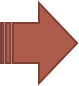 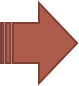 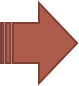 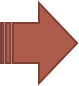 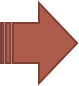 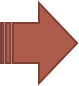 路得記
歷代志
2/8/2024
撒母耳記下簡介  晨光團契  陳堯健牧師
5
撒母耳記的作者:
撒母耳記比較可能是一組合的文獻，不容易去界定【作者】究竟是誰。
撒母耳、拿單、迦得對這卷書有一定的貢獻(代上 29:29)。
2/8/2024
撒母耳記下簡介  晨光團契  陳堯健牧師
6
歷代志上29:29
大衛王始終的事，都寫在先見撒母耳的書上和先知拿單並先見迦得的書上。
2/8/2024
撒母耳記下簡介  晨光團契  陳堯健牧師
7
撒母耳記寫作時間:
部分撒母耳記的作者可能是書中諸事件的目擊者 (約 1100-970 B.C.)。
由於書中提到猶大諸王(撒上 27:6)，最後成形應在王國分裂之後的某個時期。
一般比較接受的是大部分內容撰寫於大衛和所羅門統治時，最後成書於接近被擄時。
2/8/2024
撒母耳記下簡介  晨光團契  陳堯健牧師
8
撒母耳記上: 四位人物生命的轉折
大衛
掃羅​
撒母耳
哈拿
合神心意的士師
失勢的婦人
合神心意的君王
失敗的君王
2/8/2024
撒母耳記下簡介  晨光團契  陳堯健牧師
9
撒母耳記下: 大衛的崛起與墜落
崛起
頂峰
墜落
總結
21-24
1-5
6-10
​11-20
拔示巴與押沙龍
大衛的強項與弱項
猶大王到全以色列王
約櫃，建殿與立約
2/8/2024
撒母耳記下簡介  晨光團契  陳堯健牧師
10
關於大衛:
2/8/2024
撒母耳記下簡介  晨光團契  陳堯健牧師
11
撒母耳記下 7:11-16
並且我耶和華應許你，必為你建立家室。你壽數滿足與你列祖同睡的時候，我必使你的後裔接續你的位，我也必堅定他的國。他必為我的名建造殿宇，我必堅定他的國位直到永遠。
我要做他的父，他要做我的子。他若犯了罪，我必用人的杖責打他，用人的鞭責罰他。
但我的慈愛仍不離開他，像離開在你面前所廢棄的掃羅一樣。你的家和你的國必在我面前永遠堅立，你的國位也必堅定直到永遠。
2/8/2024
撒母耳記下簡介  晨光團契  陳堯健牧師
12
撒母耳記下 12:10-14
『你既藐視我，娶了赫人烏利亞的妻為妻，所以刀劍必永不離開你的家。』 耶和華如此說：『我必從你家中興起禍患攻擊你。我必在你眼前把你的妃嬪賜給別人，他在日光之下就與她們同寢。 你在暗中行這事，我卻要在以色列眾人面前，日光之下，報應你。』
大衛對拿單說：「我得罪耶和華了！」
拿單說：「耶和華已經除掉你的罪，你必不至於死。  只是你行這事，叫耶和華的仇敵大得褻瀆的機會，故此，你所得的孩子必定要死。」
2/8/2024
撒母耳記下簡介  晨光團契  陳堯健牧師
13
撒母耳記下 23:3-5
以色列的神，以色列的磐石曉諭我說：『那以公義治理人民的，敬畏神執掌權柄， 他必像日出的晨光，如無雲的清晨，雨後的晴光，使地發生嫩草。』 
我家在神面前並非如此，神卻與我立永遠的約。
這約凡事堅穩，關乎我的一切救恩和我一切所想望的，他豈不為我成就嗎？
2/8/2024
撒母耳記下簡介  晨光團契  陳堯健牧師
14
撒母耳記下中關鍵人物:
2/8/2024
撒母耳記下簡介  晨光團契  陳堯健牧師
15
撒母耳記下中關鍵物、地與事:
2/8/2024
撒母耳記下簡介  晨光團契  陳堯健牧師
16
撒母耳記下中關鍵教導:
2/8/2024
撒母耳記下簡介  晨光團契  陳堯健牧師
17
撒母耳記下與基督的救恩:
2/8/2024
撒母耳記下簡介  晨光團契  陳堯健牧師
18
撒母耳記下查經時要思想的問題:
大衛為什麼被稱為合神心意的人?
 大衛犯姦淫罪之後仍算是嗎?
 大衛犯罪後大衛之約是否仍有效?
 神要藉著大衛向我們說甚麼?
2/8/2024
撒母耳記下簡介  晨光團契  陳堯健牧師
19
撒母耳記下查經前要知道的事:
先對全書有一綜覽性的認識與轉折處的注意。
 上下文是王道。
 在全書及這一段落中，神的特性與作為。
 在全書及這一段落中，這位人物特性與作為。
 這一事件的6W。
 我的學習(如何應用在我生活中?)
2/8/2024
撒母耳記下簡介  晨光團契  陳堯健牧師
20